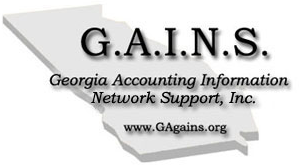 2018 UPDATES

GAINS Conference
May 4, 2017
Savannah, Georgia

Presented By:
Georgia Department of Audits & Accounts
Presentation Topics
2
Important Dates and Other Reminders
3
Important Due Dates
Transparency in Government Act (TiGA)
September 24th TiGA Submission Due    
	(July 10th TiGA Submission Site Opens) 
August 15th Salaries & Travel Report CS1           (Opens July 9th and due by August 15th)
September 24th Audit History File (AHIS)
December 7th SPLOST Schedule
4
Important Due Dates
Immigration Act
December 31st 
	Immigration Reporting Due
   (Nov. 1st Immigration Submission Site Opens)
5
Important  Dates
Availability of Audit Tools
July 31st
		Financial Statement Templates
		(including Note Templates)
Financial Statements Due to DOAA
November 15th Certificate of Distinction
December 31st Otherwise
6
Other Notes & Reminders
Special reporting needs
Let us know ASAP!
GaDOE year-end workshops
GASBO financial statement workshop
Tuesday, November 6th
7
Accounting and Reporting Issues
8
Accounting & Reporting Issues
Guaranteed Energy Savings Leases /Contracts
Capital Asset must be reported (School District Responsibility) 
Documentation of Capital Assets 
Estimate with supporting documentation
(a deficiency exists if capital assets are not reported and this could affect the opinion)
9
Accounting & Reporting Issues
Concerns
Long-term Liability with no voter approval 
Actual energy cost savings 
Length of the payback period
Dollar amount of the agreement
Reasonable Interest Rate
Fees associated with agreement
10
Net Investment in 	Capital Assets (NICA)
11
NICA – Discussion Points
If you use total long-term liabilities from the Statement of Net Position (Exh A), you may need to add back items not related to Capital Assets:
Compensated Absences
Capital Leases for items not Capitalized (copiers, computers, ipads, etc.)
Be sure to consider ALL contracts and retainages payables, not just those related to Bond Projects
Your method of calculation “Unexpended Bond Proceeds” will impact the calculation of NICA.
12
NICA – Discussion Points
Unexpended Bond Proceeds (Fund Balance Method)

Fund Balance for Bond Proceeds Fund

Less: Interest Earned on Bond Proceeds
(Cumulative Total)
=
Total Bond Proceeds on Hand
Note: Because “Fund Balance” accounts for contracts and retainages payable if recorded on the Fund Statements, they should not be removed again in the NICA calculation.
13
NICA – Discussion Points
Unexpended Bond Proceeds (Cash Method)

Cash Balance in Bond Proceeds Bank Acct

Less: Interest Earned on Bond Proceeds
(Cumulative Total)
=
Total Bond Proceeds on Hand
Note: When starting with the “Cash Balance”, contracts and retainages payable have not been considered.  They should be deducted as part of the NICA calculation.
14
NICA – Discussion Points
Other Notes on “Bond Proceeds on Hand” 
Should never be negative.
For the life of the Debt 
Items purchased with Bond Proceeds that are not capitalized must be added back.  
Cumulative Calculation for the life of the debt.
Typically tracked by Fiscal Year
15
NICA – Discussion Points
Impact of Energy Leases
If Cash Proceeds are on hand for Energy Leases, these proceeds should be added back to the NICA calculations.
Items purchased with proceeds from Energy Leases that are not capitalized must be added back.
Cumulative Calculation for the life of the debt
Typically tracked by Fiscal Year
16
NICA – Discussion Points
17
NICA – Discussion Points
18
Other Reporting Issues
Deferred Loss/Gain on Debt Refunding
Amortization should be charged to Interest expense

Corrective Action Responses
Must be included on School District letterhead
Auditors will provide electronic file with finding header
19
Other Reporting Issues
Management’s Discussion and Analysis

Required Supplementary Information – GASB 34
Purpose is to provide an objective and easily readable analysis of the government’s financial activities
Management’s analysis – Auditor role is to ensure that the required elements exist
20
Other Reporting Issues
Management’s Discussion and Analysis

Analysis should address important economic factors that affected the results of operations (changes in tax base)

Explain reasons for significant changes in:
Financial Position
Results of operations
Significant changes in Net Position
Significant changes in Fund Balance
21
Other Reporting Issues
Management’s Discussion and Analysis

Provide an analysis of significant changes that occur in funds and significant budget variances.

Why did variations occur? 

Reasons for changes in General Fund	
Final amended budget to actual results
22
Other Reporting Issues
Management’s Discussion and Analysis

Describe capital asset and long-term debt activity during the year. 

Examples:
Construction-related commitments

Changes in credit ratings

Changes in Debt limitation
23
Other Reporting Issues
Management’s Discussion and Analysis

Discussion of currently known facts, decisions, or conditions that are expected to have a significant effect on results or operations.

Limit discussion to factors already in place
Bill that has been enacted
Resolution adopted
Contract that has been signed
Award of major grant
Settlement of lawsuit
Major change in tax base
24
Other Reporting Issues
Management’s Discussion and Analysis
Management’s analysis

Omission does not affect the auditor’s opinion

Auditor’s Responsibility
Auditor’s report must mention that required element is missing

Auditor performs limited procedures
25
Component Unit
Potential Component Unit Forms
Complete determination for each Potential Component Unit 
Update and provide to auditors annually
Discretely Presented Component Unit
Include significant note disclosures
All component units included for reporting purposes must be audited or there is a potential for a modified opinion.
26
DOAA Award of Distinction for Excellent Financial Reporting
27
Award Criteria
28
Award Criteria
29
Congratulations to the Following Recipients!!
30
DOAA Award of Distinction for Excellent Financial Reporting - FY17 Recipients to date
Atkinson County
Candler County
Charlton County
City of Bremen
City of Chickamauga
City of Pelham
City of Vidalia
Coweta County
Crisp County
Dawson County
Decatur County
Evans County
Gilmer County
Greene County
Hall County
Hart County
Houston County
Jasper County
Lee County
Marion County
Paulding County
Putnam County
Tattnall County
Towns County
Washington County
31
Client Satisfaction Survey Results
32
Our Process
Our Business Innovations Team sends surveys to each auditee once the audit report has been released.
Surveys are received and reviewed by our Professional Standards and Practices Division
Results are provided to the State Auditor, Deputy Directors, and other responsible individuals
An overall assessment is done periodically, but individual issues are addressed immediately.
33
Client Satisfaction Survey Results
34
Thank you for responding!!
35
Standards and Other Updates
36
GASB 72 Fair Value of Investments
Focus on investments other than those classified as Cash and Cash Equivalents
CDs
LGIP
Get with your financial institutions and determine how investments are valued
GASB 72 or Leveling Report
Add appropriate disclosure to the Notes
Document your determination of the appropriate level
37
GASB 72 Fair Value of Investments
Applicable to Investments, including capital assets held as investments
Investments are categorized by levels in the Notes to the Financial Statements 
Levels describe what goes into the calculation of fair value
38
GASB 72 Fair Value of Investments
Disclosure levels
Level 1 – Investments actively traded; valued at what investment is traded for
Level 2 – Investments not actively traded; using date of last trade, FMV is calculated using assumptions
Level 3 – No Market
39
GASB 72 Fair Value of Investments
Notes Template includes a couple of options for the required disclosure
Audit Toolkit – Investment Section 
Investment Disclosure Reference has includes “likely” levels for common investments
Investment inquiry includes a request for the new required information
40
GASB 77 Tax Abatement
Tax Abatement Definition:
A reduction in tax revenues that results from an agreement between one or more governments and an individual or entity in which:
one or more governments promise to forgo tax revenues to which they are otherwise entitled
 and 
(b) the individual or entity promises to take a specific action after the agreement has been entered into that contributes to economic development or otherwise benefits the governments or the citizens of those governments.
41
GASB 77 Tax Abatement Disclosure Summary
42
GASB 77 Tax Abatement Disclosure Summary
43
New Standards for FY2018
44
GASB 75 – OPEB Employer Reporting
GASB Statement No. 75 “Accounting and Financial Reporting for Postemployment Benefits Other Than Pensions”
Requires employers participating in OPEB plans to record their proportionate share of a plan’s activity, including the net OPEB liability
Similar to GASB 68 implementation – will have a significant effect on financial statements
Requires restatement to prior period financial statements
45
GASB 75 – OPEB Employer Reporting
Auditor Considerations:

Census testing 
Testing of actuarial valuations
Unlike Pensions, DOAA is the plan auditor for OPEB and responsible for testing liability allocation schedule
46
Census Testing
What is the purpose of census testing and why is it important?

To ensure the census data information used in calculating the net OPEB liability and/or net pension liability is complete and accurate.
47
Census Testing
The census data file is prepared by plan management based on transmission of information from employers.  

Begins with enrollment of an employee. 
Incremental changes are transmitted to the plan through transmission reports.
48
Census Testing
49
Census Testing
The census data file may contain information such as:
.
Name
SSN
Date of birth
Date of hire
Eligible Compensation
Position
Contributions 
Gender
Date of termination or retirement
Employment status, etc.
50
Census Testing
Responsibilities:
Plan Management is responsible for the completeness and accuracy of census data

Plan auditors obtain sufficient and appropriate evidence that the census data reported to the actuary is correct.
51
Census Testing
What will your auditor look for when testing census data?
52
Census Testing
ELIGIBILITY
Ensure employees are appropriately recorded as eligible/ineligible based on plan documents.
53
Census Testing
STATIC CENSUS DATA
Verify certain elements of static information to personnel records.
Date of Hire
New hire information packet/PAF
Letter of hire from HR
Date of Birth
Drivers license
Application
Gender
Driver’s license
54
Census Testing
COMPENSATION
If applicable, verify compensation to payroll records and amounts reported to the plan.

CONTRIBUTIONS
Verify the contributions are accurate and verify to the information reported to the plan.
55
Questions?
Reggie Beasley
beasleyr@audits.ga.gov

Tracy Branch
branchtb@audits.ga.gov

Sara Rohrbach
rohrbach@audits.ga.gov

Tommy Harp
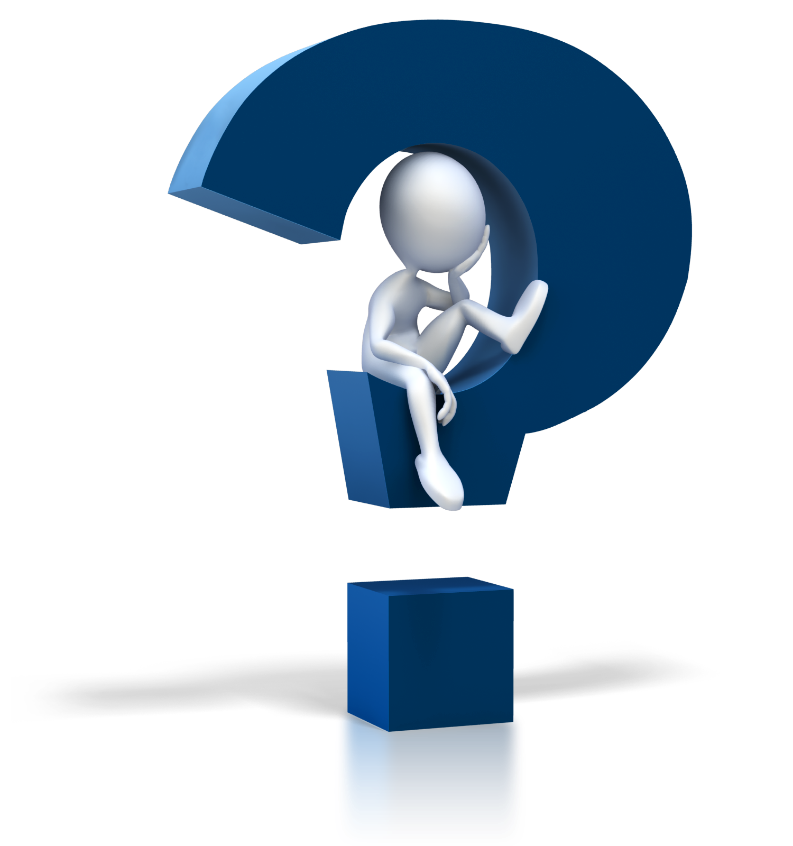 56